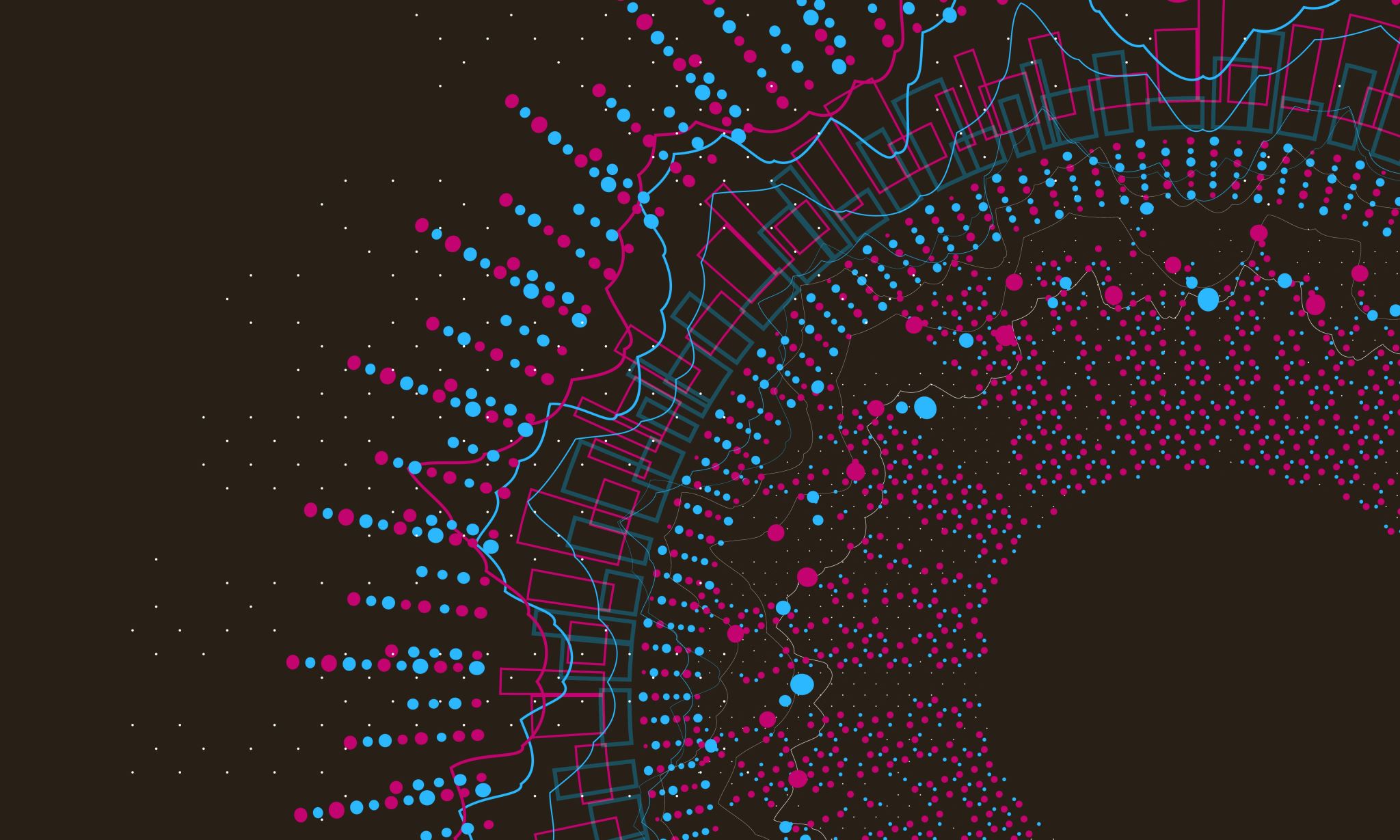 Пилотное проведение независимой оценки обучающихся
Предложения НАО «МУК»

Ректор – Председатель Правления 
Турмухамбетова А.А.
Техническая спецификация, предлагаемая НЦНЭ
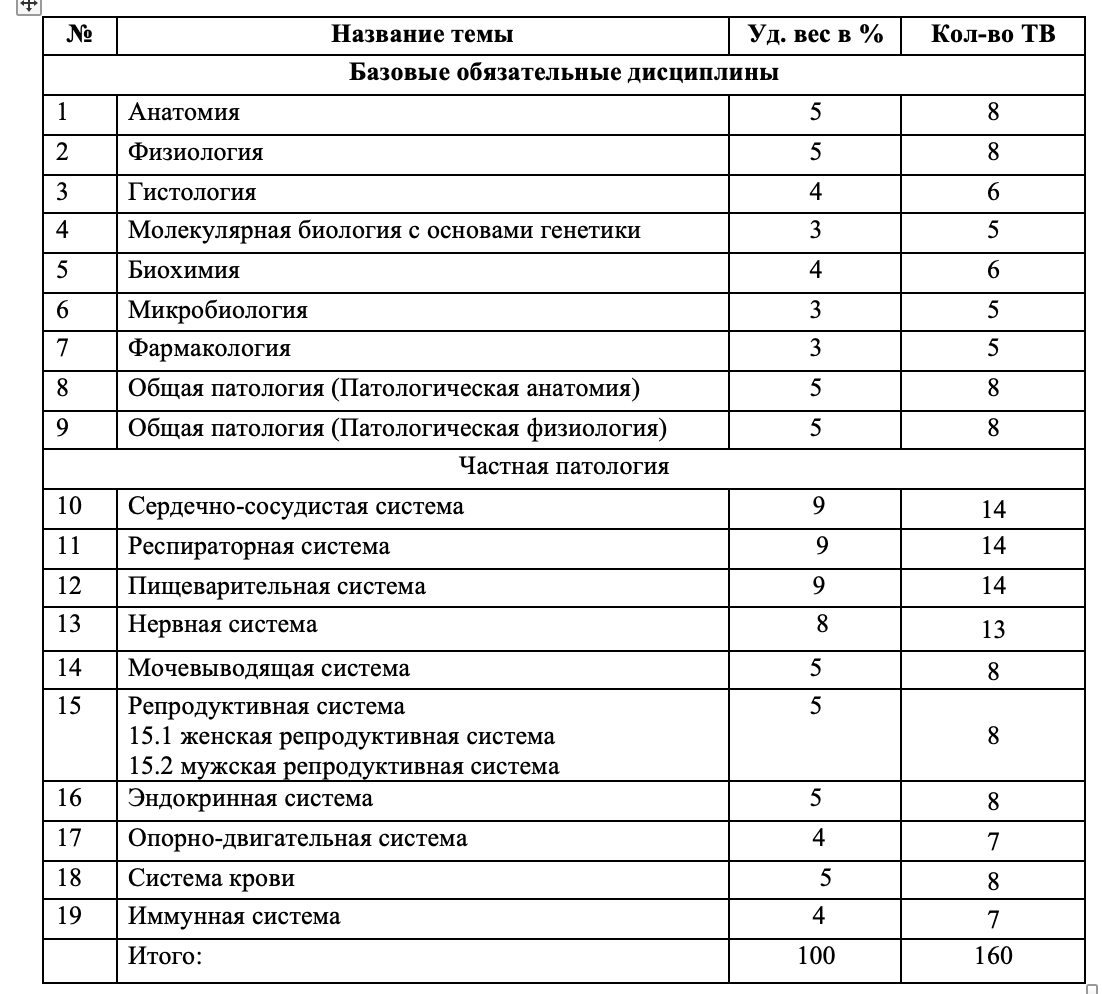 Упрощенное деление только по дисциплинам и системам без привязки к компетенциям и содержанию
Внутреннее содержание дисциплин/систем различается по вузам, что приводит к неопределенности в интерпретации результатов и невозможности модификации дисциплин ОП
Неопределенное содержание дисциплин/систем осложняет также подготовку к тестированию
Не основана на международных стандартах и не позволит соотнести качество ОП с международным стандартом
Предлагаемая техническая спецификация на основе IFOM/NBDE
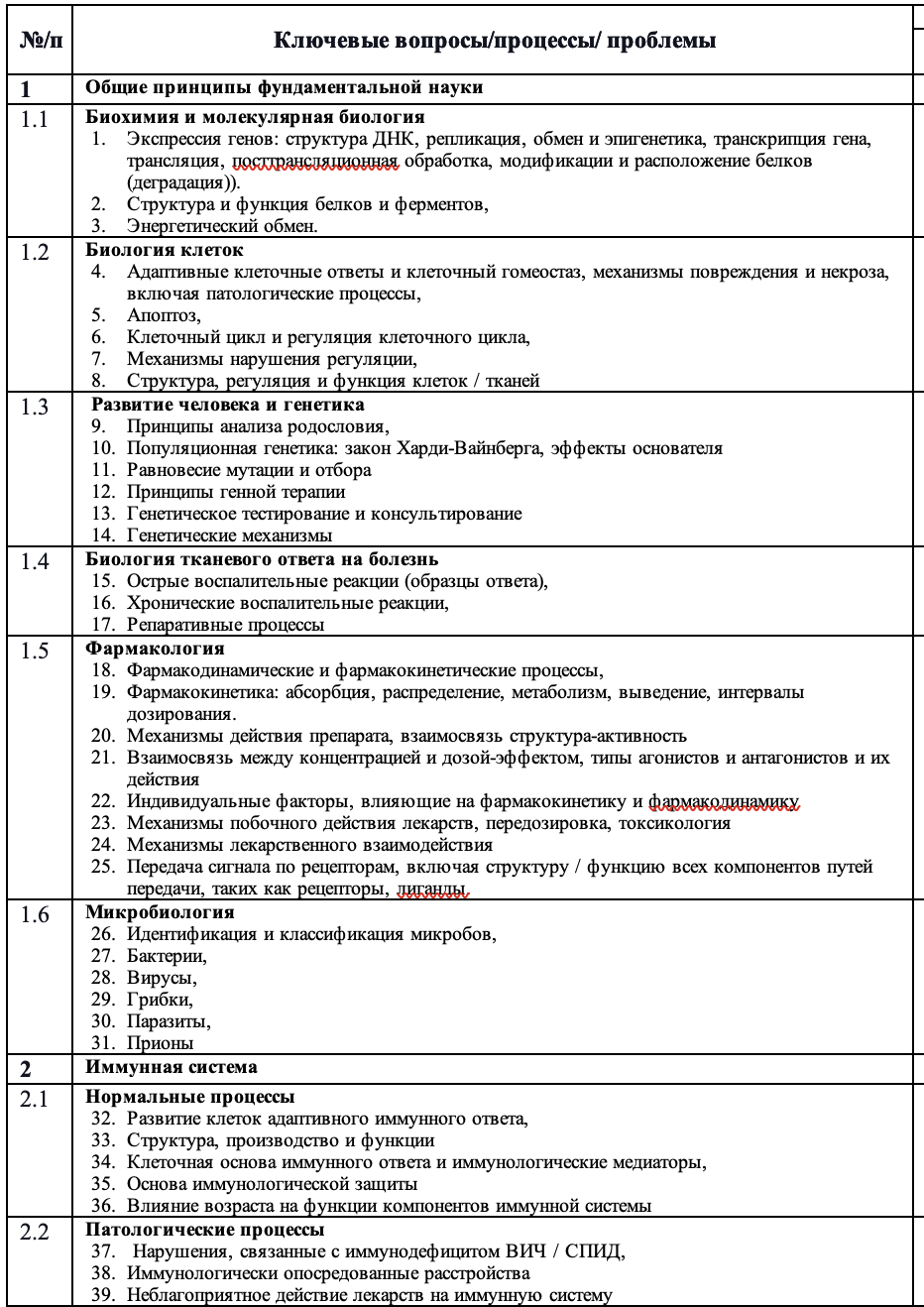 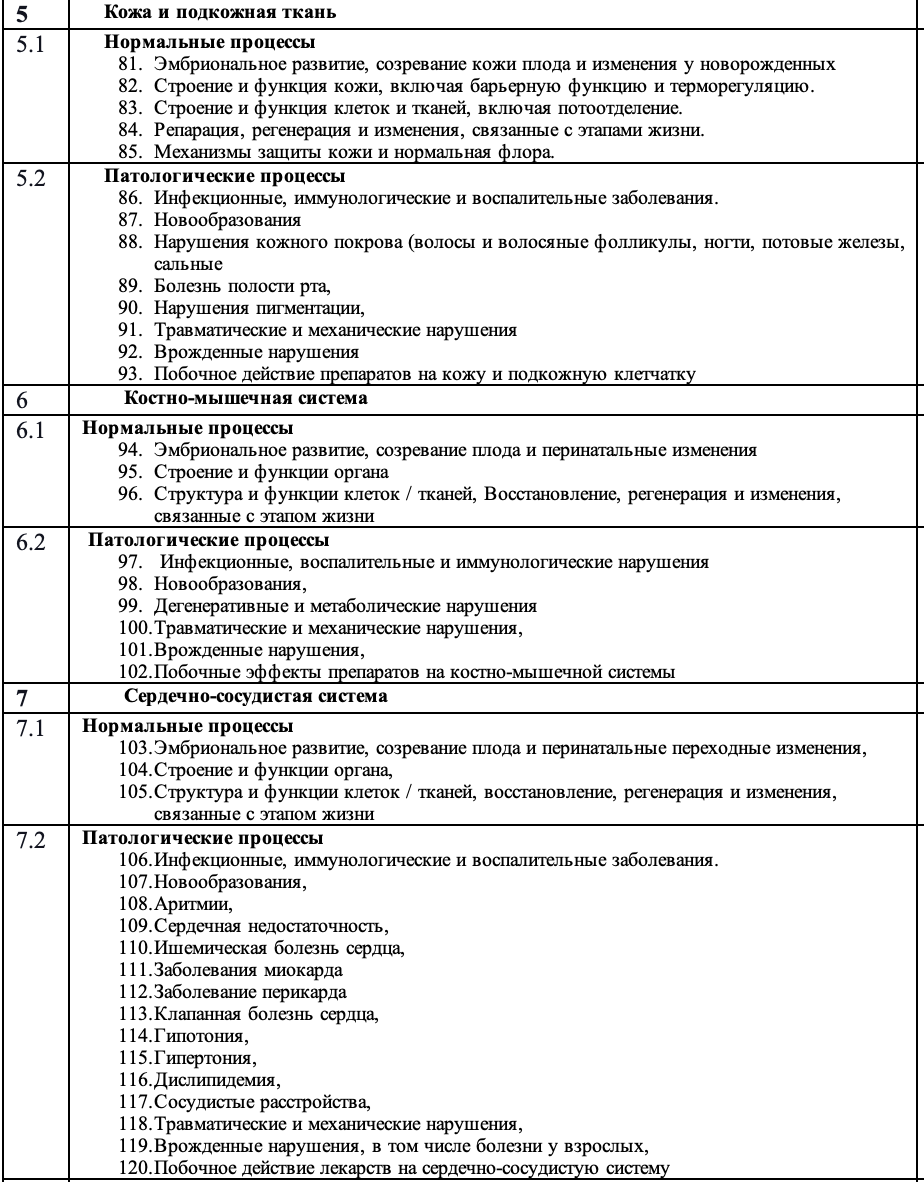 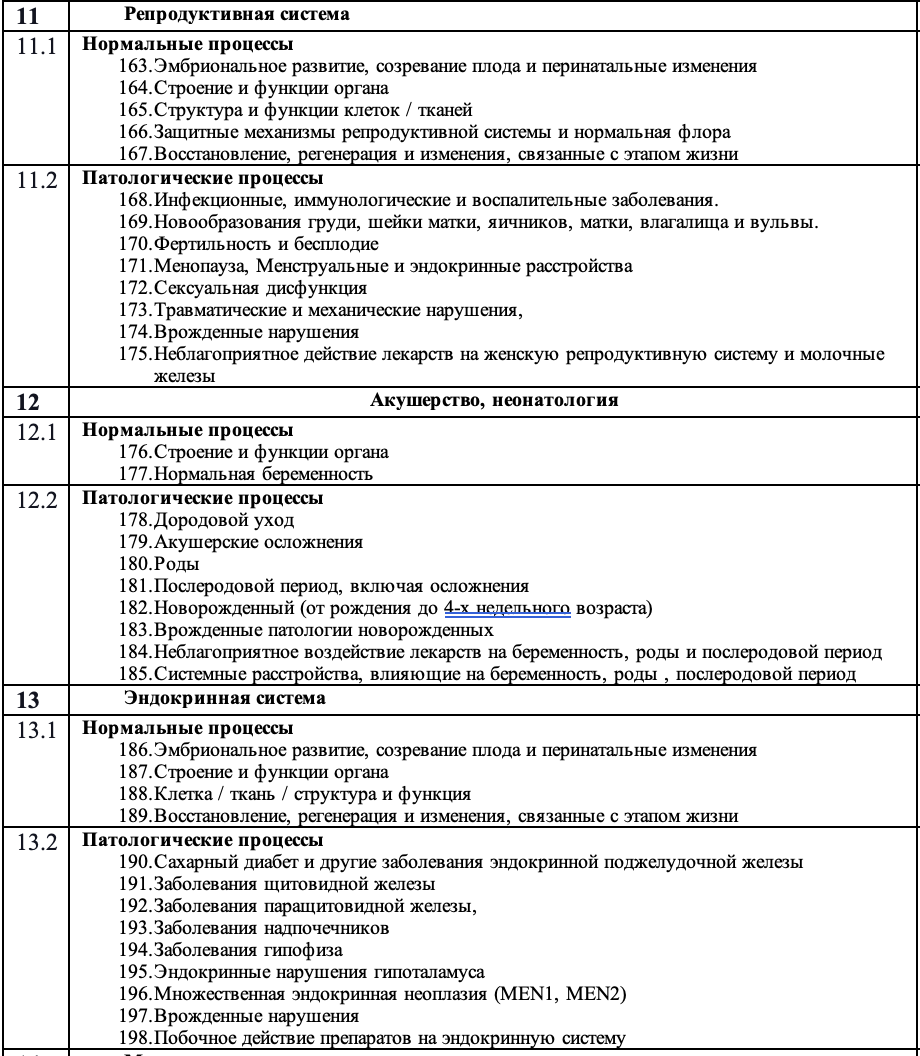 Составлены спецификации на основе IFOM (медицина/педиатрия) и NBDE (стоматология)
226 пунктов в спецификации по медицине/педиатрии; 154 пункта в спецификации по стоматологии
Внутреннее наполнение раздела в гораздо меньшей степени будет зависеть от содержания ОП в вузах составителей тестов
Позволяет получить реальный «профиль» тестирования 
Меньше неопределенности при подготовке к тестированию
Более широкие возможности модификации ОП по результатам тестирования
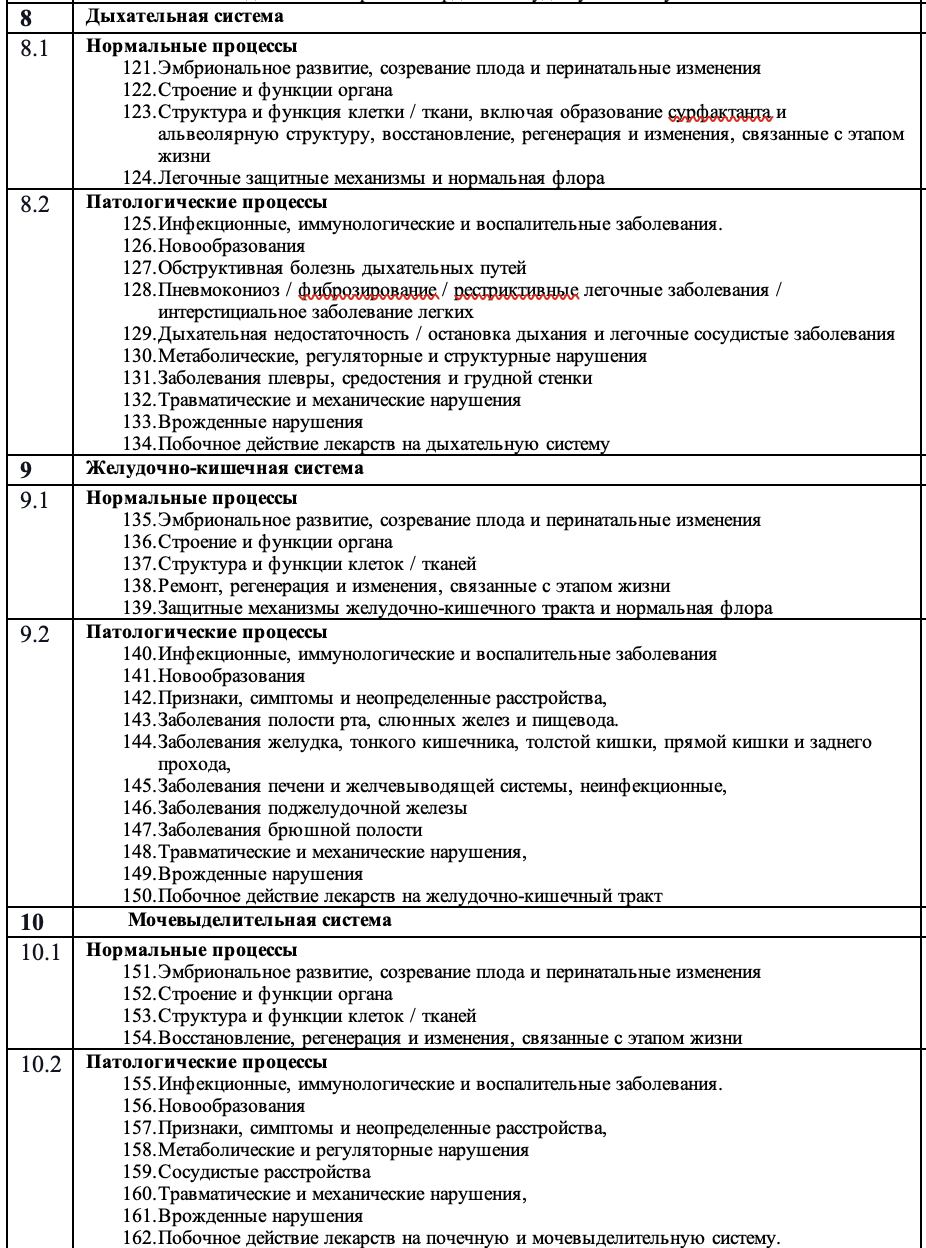 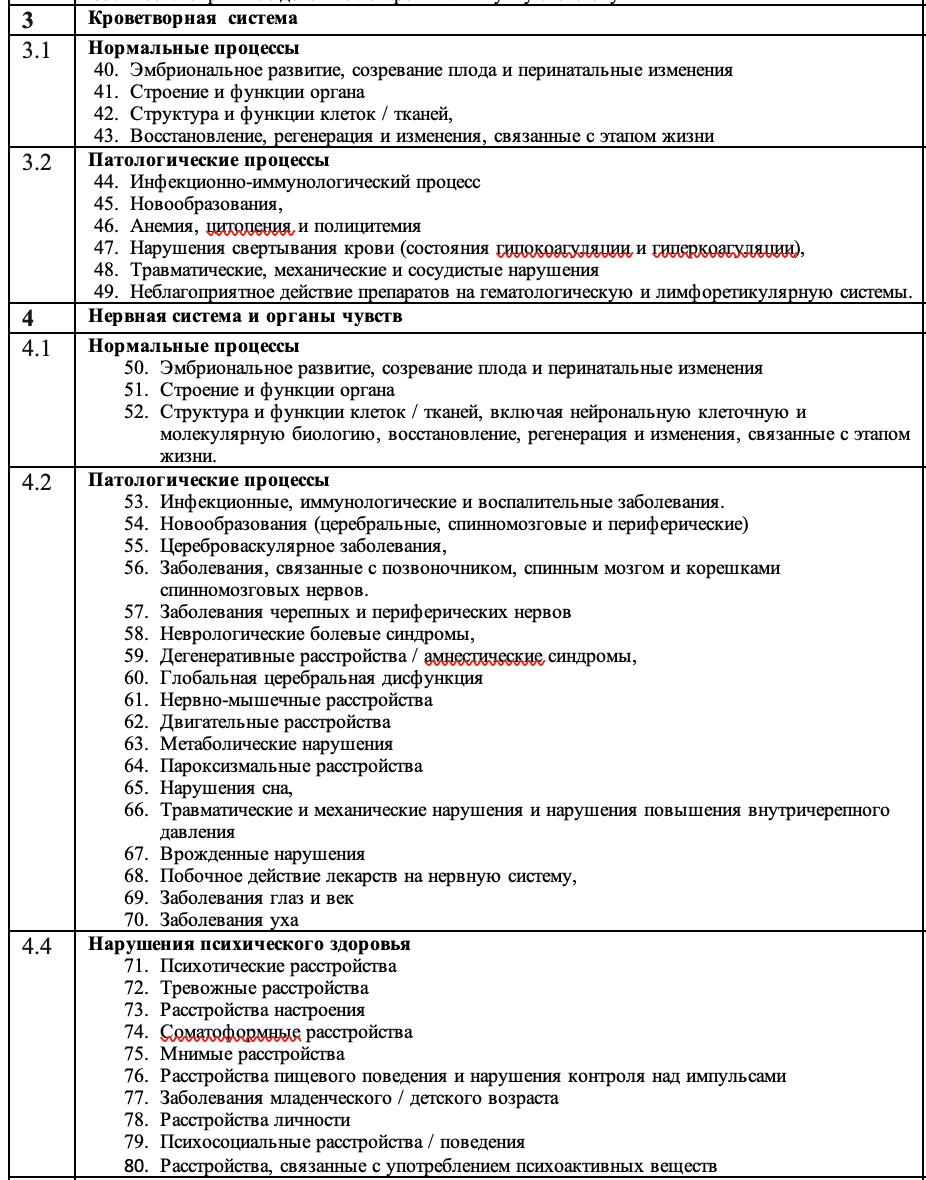 Более широкие возможности модификации ОП по результатам тестирования
Университеты смогут: 
провести прицельную корректировку своих ОП 
оценить соответствие своей ОП международным стандартам
оценить адекватность системы оценивания в вузе
Варианты проведения пилота
Общая информация
Планируемые сроки проведения пилота: май 2024 г.
Образовательные программы: Общая медицина, Педиатрия, Стоматология
Вузы: КазНМУ, МУА, МУК, МУС, ЗКМУ, ЮКМА, СКГУ
Участники: студенты, обучающиеся на 3 курсе указанных ОП, не менее 50 студентов соответственно по каждой ОП и языку обучения. При малокомплектности специальности – не менее 80% студентов по данной ОП/языку.
Анализ и представление результатов: июнь 2024 г.
Предлагаемая процедура
Требуется минимум 600 тестов по каждой ОП/языку (по ≈3 вопроса на каждый пункт по ОМ и по ≈4 вопроса по стоматологии)
Валидация тестов на соответствие спецификации и качества перевода на каз/англ
Отбор студентов из списков предоставленных вузами в МУК - нынешний 3 курс
Загрузка на портал Moodle МУК
Проведение тестирования каждым вузом самостоятельно, прокторинг обеспечивает каждый вуз сам. Предоставление балла GPA тестируемых в МУК
Анализ результатов (МУК), представление на УМО и рассылка в вузы/НЦНЭ
Февраль
Март
Март
Апрель
Май
Июнь
Плюсы от участия НЦНЭ в предоставлении базы тестов
Устойчивость оценки и прозрачность процедуры для вузов-участников – есть гарантия, что в случае успешного прохождения пилота, успешно будет пройдено и основное тестирование
Возможность апробации/модификации базы тестов на основании психометрического анализа
Конкретные рекомендации по доработке информационной системы проведения тестирования по результатам взаимодействия с вузами
Получение подробного профиля вузами (по всем пунктам спецификации) по тестам, близким к тем, которые будут использоваться в дальнейшем
Рекомендации тестологам по разработке тестов для реального тестирования в 2025 г.
Организационные моменты по составлению базы тестов
Передача НЦНЭ минимум 600 тестов на рус, каз, англ в формате Word из пилота 2022 года по медицине и стоматологии в НАО «МУК»
Валидизация тестов экспертами НАО «МУК» на соответствие спецификации
При необходимости доработка тестов/разработка дополнительных экспертами НАО «МУК» с привлечением экспертов других вузов